Тема 34:
1905 год: революция и самодержавие
9 класс. История России.
Дивулин С.А., учитель  истории и обществознания МБОУ – школы № 3 г.Феодосии
План урока
1. Причины и особенности революции 1905—1907 годов.
2. Начало революции: 9 января 1905 года.
3. Массовые выступления весной и летом 1905 года.
4. Всероссийская октябрьская политическая стачка и Манифест 17 октября.
5. Декабрьские вооруженные восстания.
1. Причины и особенности революции 1905—1907 годов
Революция (от поздне лат. revolutio — поворот, переворот, превращение, обращение) — радикальное, коренное, глубокое, качественное изменение, скачок  в развитии общества
Причины
Социальные
Экономические
Политические
Цели
Поражение в русско-японской войне
Аграрный вопрос: малоземелье крестьян
Сохранение самодержавия
Ликвидация самодержавия
Национальный вопрос
Рабочий вопрос (тяжелые условия труда и жизни)
Рабочие !
Установление парламентской формы правления
Уничтожение помещичьего землевладения
Крестьяне !
Социальная база
Интеллигенция
Решение национального вопроса
Предоставление демократических прав и свобод
Буржуазия
1. Причины и особенности революции 1905—1907 годов
1. Причины и особенности революции 1905—1907 годов
2. Начало революции: 9 января 1905 года
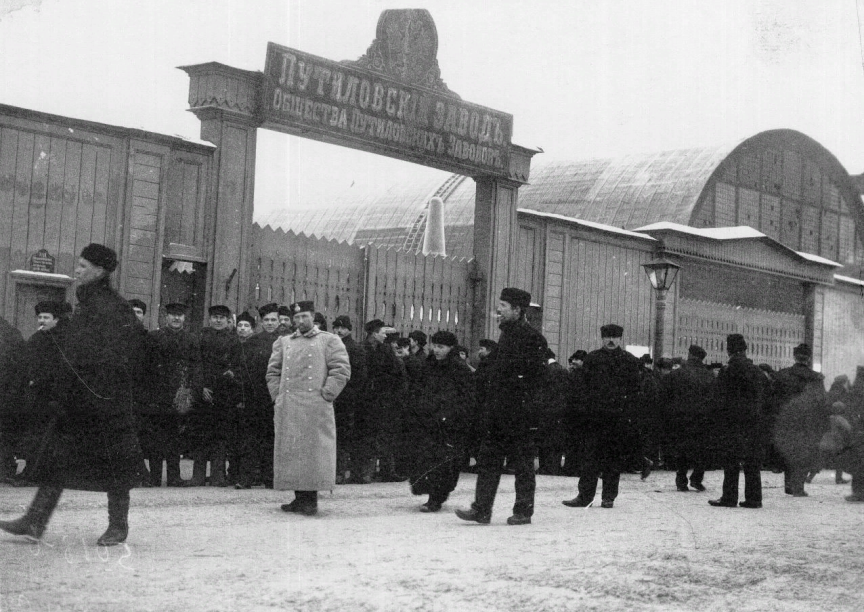 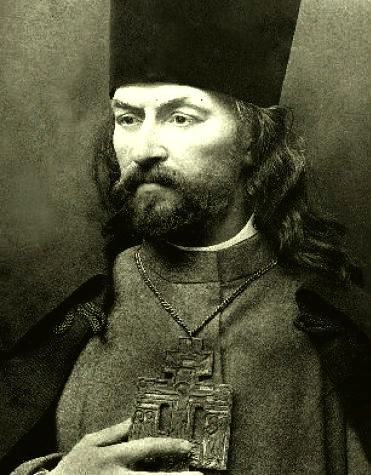 Собрание русских фабрично-заводских рабочих 
г. Санкт-Петербурга
Гапон Георгий Аполлонович
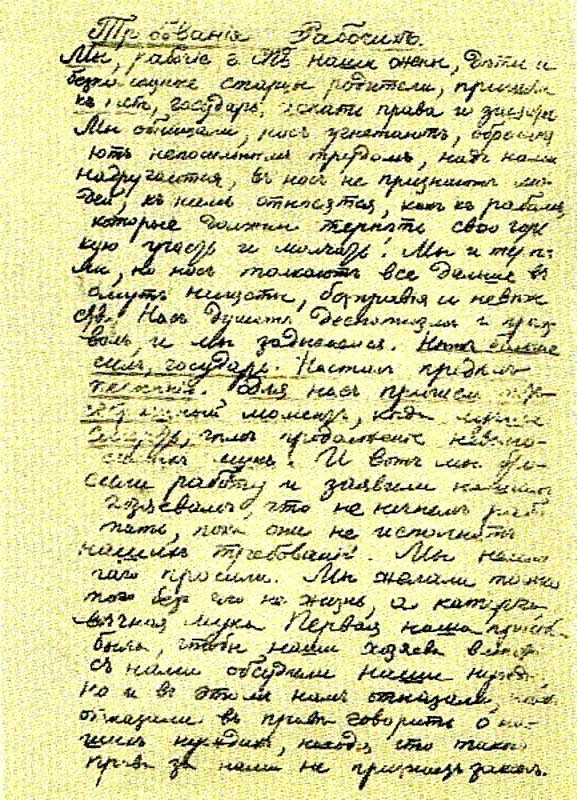 3 января 1905 г. началась забастовка на Путиловском заводе.
Вопрос о принятии петиции правительством даже не ставился. Содержание петиции, требовавшей ограничения самодержавия, делало её неприемлемой для властей.
Против невежества и бесправия русского народа
Требования
Против нищеты народа
Против гнёта капитала над трудом
От царя требовали не только принять, но и поклясться в исполнении требований
2. Начало революции: 9 января 1905 года
«Вот, государь, наши главные нужды, с которыми мы пришли к тебе… Повели и поклянись исполнить их, и ты сделаешь Россию и счастливой и славной, а имя твоё запечатлеешь в сердцах наших и наших потомков на вечные времена. А не повелишь, не отзовёшься на нашу мольбу, — мы умрём здесь, на этой площади, перед твоим дворцом. Нам некуда больше идти и незачем. У нас только два пути: или к свободе и счастью, или в могилу… Пусть наша жизнь будет жертвой для исстрадавшейся России. Нам не жаль этой жертвы, мы охотно приносим её!»
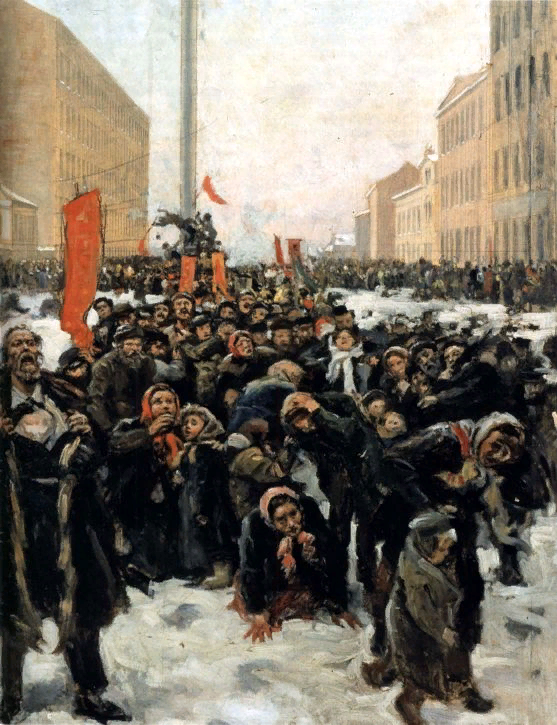 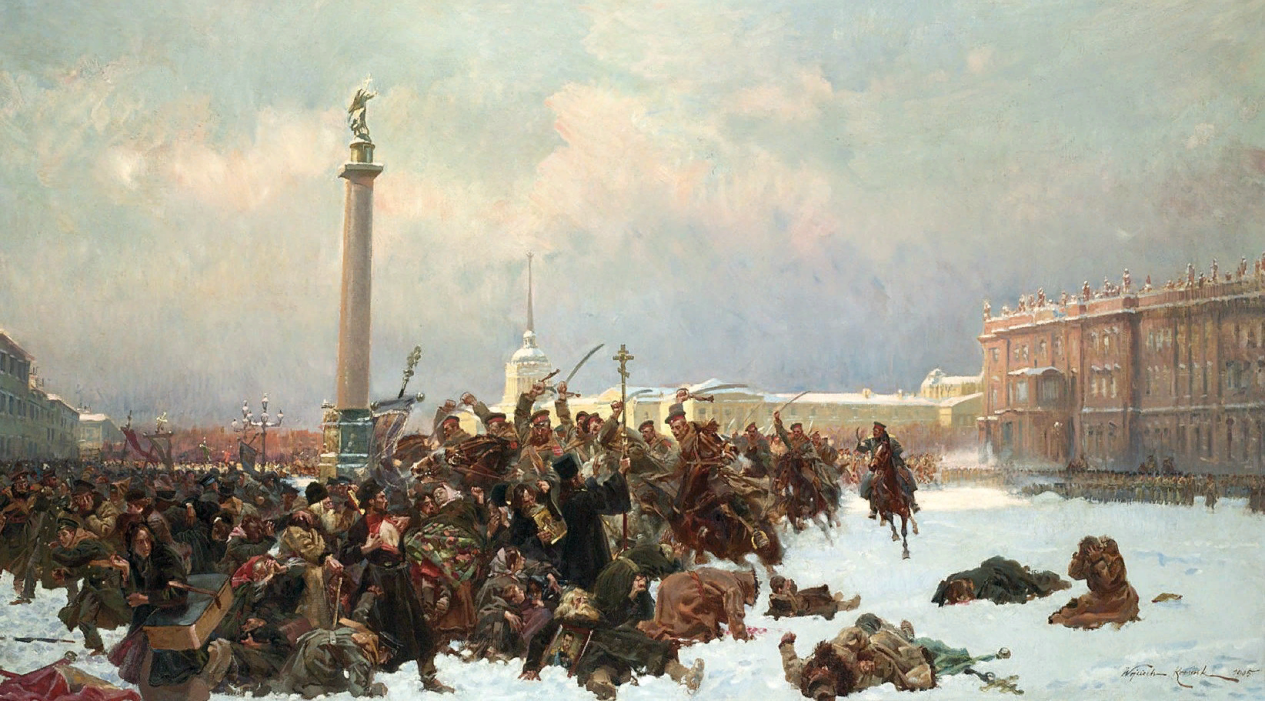 «Тяжёлый день! В Петербурге произошли серьёзные беспорядки вследствие желания рабочих дойти до Зимнего дворца. Войска должны были стрелять в разных местах города, было много убитых и раненых. Господи, как больно и тяжело!»
                                                     Николай II
По официальным данным погибло 130 человек, а погибших было более 1000 человек. Вера в «доброго царя» была «расстреляна»
3. Массовые выступления весной и летом 1905 года
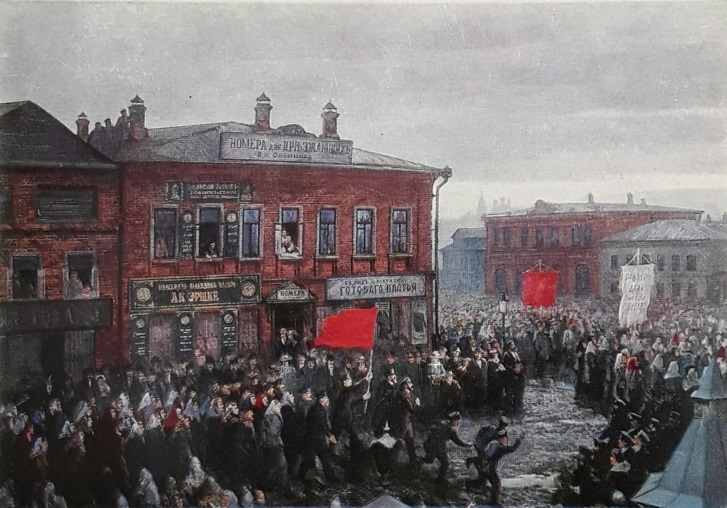 Забастовки охватили Москву, Ригу и ряд других городов Украины, Закавказья. В январе – феврале  бастовало 810 тыс. рабочих. Выдвигались экономиче-ские и политические требования
Первомайские стачки – 600 тыс. бастующих рабочих. Иваново-Вознесенская стачка привела к созданию первого Совета рабочих депутатов
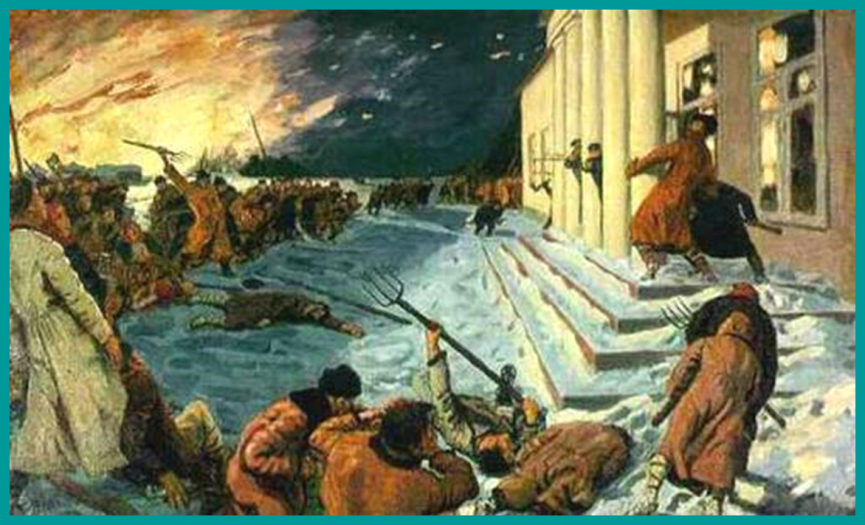 Вслед за рабочими на борьбу поднялись крестьяне. Их выступления особенно активизировались весной 1905 года. Выступления крестьян охватили центральные районы, юг России и национальные окраины -85 уездов
Восставшие громили усадьбы помещиков и захватывали землю создавали крестьянские комитеты. 
Николай II решил подавить выступления силой
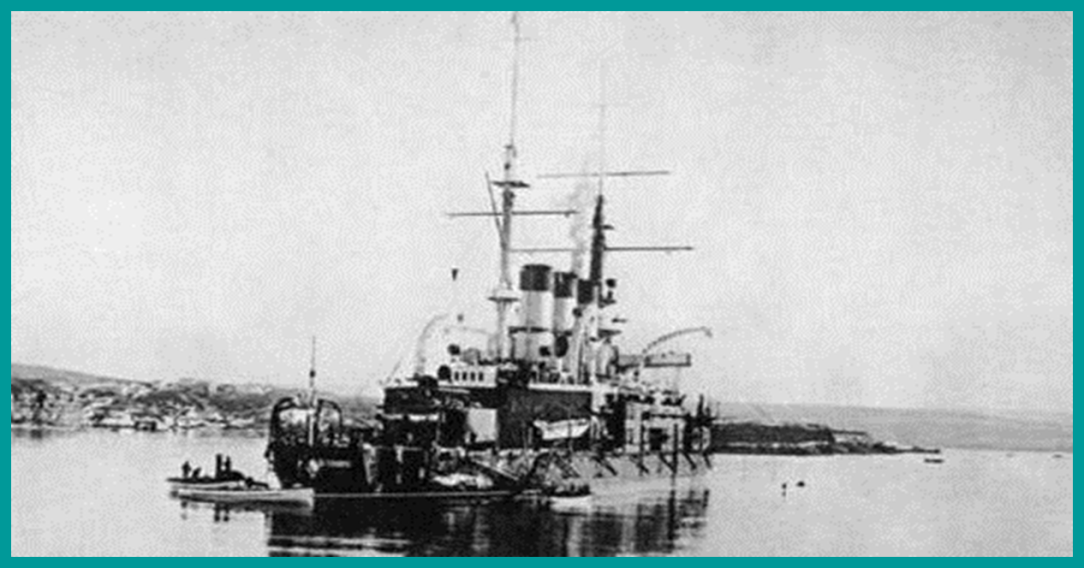 Летом начались выступления среди солдат и матросов. 14  июня произошло восстание на броненосце «Князь Потемкин-Таврический». Поводом стал приказ о расстреле матросов, отказавшихся есть борщ из протухшего мяса. В ходе восстания 7 человек офицеров было убито. Командир и врач были расстреляны
Не имея запасов угля и топлива «Потемкин» отправился в Румынию, где экипаж сдался властям
4. Всероссийская октябрьская политическая стачка и Манифест 17 октября
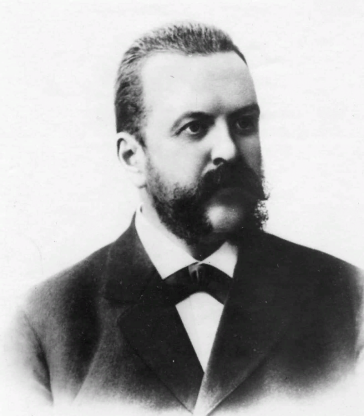 6 августа правительство опубликовало манифест о Государственной думе подготовленный А.Г.Булыгиным.  Дума становилась законосовещательным органом, выборы происходили по трем куриям на основе высокого имущественного ценза, многие слои населения были лишены избирательных прав. Проект был встречен отрицательно и не был осуществлен
Булыгин, Александр Григорьевич
«Вся жизнь остановилась. Бастовали банки, магазины, почтово-телеграфные служащие, чиновники в правительственных учреждениях. Не было электричества, не подавали газ, не шли конки, Даже полицейские отказывались нести свои обязанности»
Началась на дорогах Московского железнодорожного узла по решению Московского комитета РСДРП 
в ночь на 7 октября и к 13 октября охватила основные промышленные центры страны
 (до 2 млн. участников)
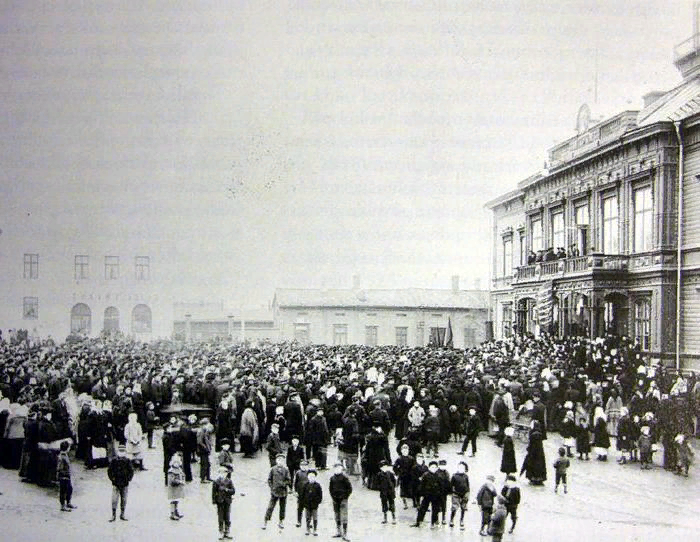 Революционные массы стали формировать Советы депутатов в Петербурге, Екатеринославе и прочих городах. Начали образовываться профсоюзы в Ярославле, Вильнюсе, Тбилиси, Риге
После принятия Манифеста Московский комитет, в котором преобладали либералы, отдал директиву о прекращении стачки. 22.10 забастовка прекратилась в Москве. В большинстве регионов страны и на железнодорожных магистралях стачка продолжалась до 25 числа, а в ряде районов - вплоть до ноябрьских выступлений
4. Всероссийская октябрьская политическая стачка и Манифест 17 октября
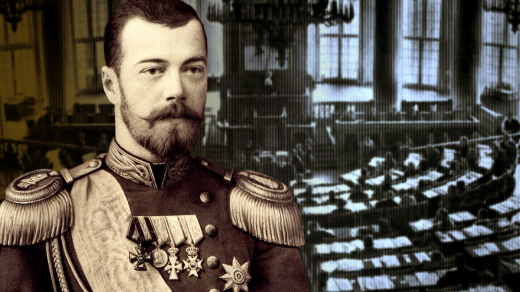 Историческое значение Манифеста заключалось в распределении прежде единоличного права Российского Императора законодательствовать между собственно монархом и законодательным (представительным) органом — Государственной Думой
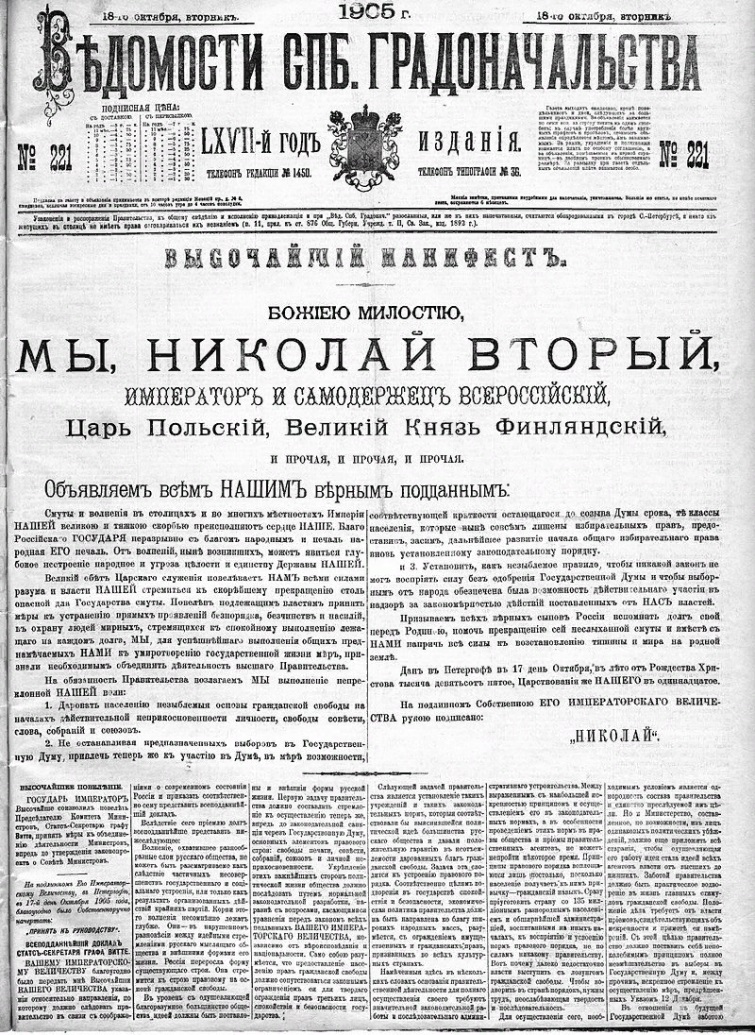 Свобода совести
Свобода слова
Свобода собраний
Свобода союзов
Неприкосновенность личности
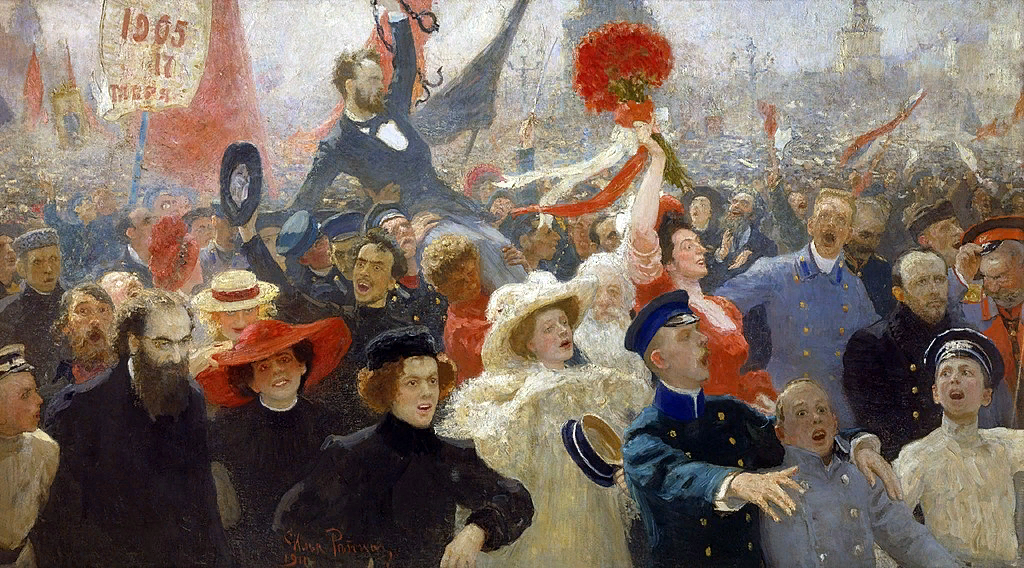 Манифест 17 октября 1905, содержание которого было прогрессивным для начала ХХ века, не изменил коренным образом ситуацию в стране
4. Всероссийская октябрьская политическая стачка и Манифест 17 октября
Восстание на флоте началось 24 ноября. 26 ноября делегаты от разных родов войск, в том числе нескольких кораблей флота, попросили П.П.Шмидта возглавить городское восстание. Это стало некоторой неожиданностью для «лейтенанта», но на следующий день он согласился, объявив с «Очакова» команду к началу восстания
Захватить военный корабль повезло только П.П.Шмидту, из-за чего бой против правительственного флота «Очаков» вел в одиночку. Шансов на победу при таком раскладе сил не было. После подавления восстания моряков арестовали, а Шмидта приговорили к смертной казни
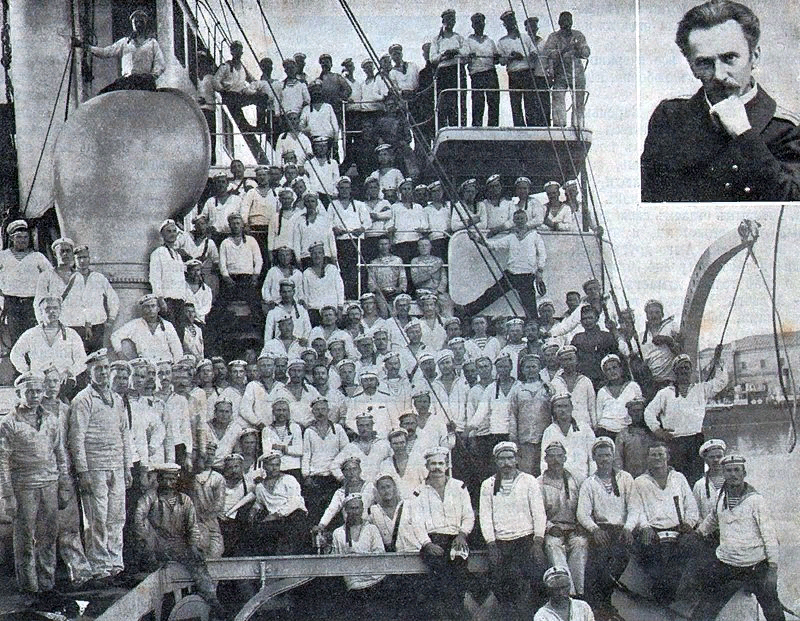 Шмидт Пётр Петрович
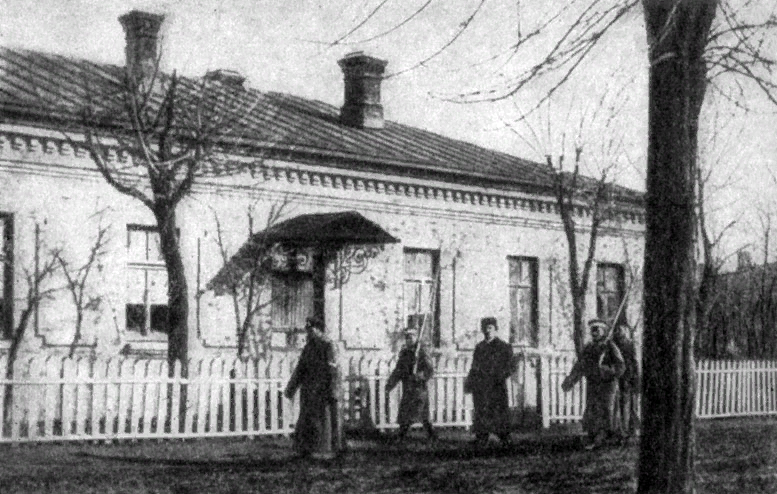 5. Декабрьские вооруженные восстания
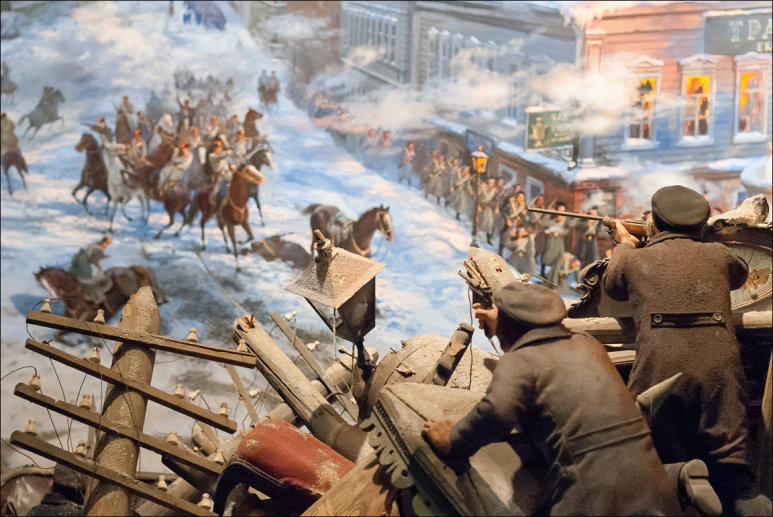 7 декабря началась забастовка. В Москве остановились крупнейшие предприятия, прекратилась подача электроэнергии, остановились трамваи, закрылись магазины
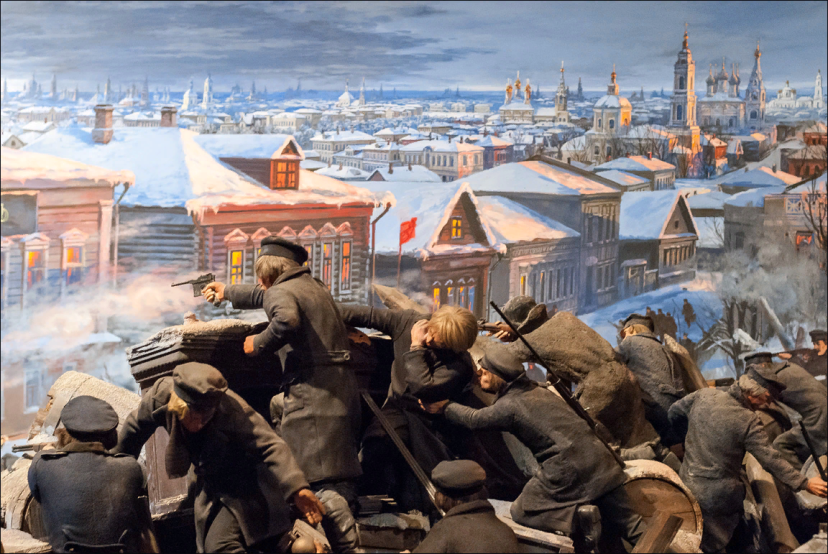 10 декабря строительство баррикад развернулось повсюду
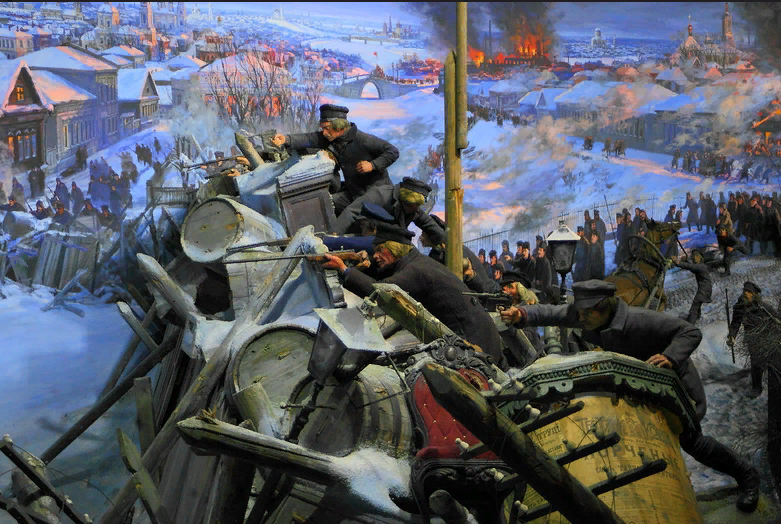 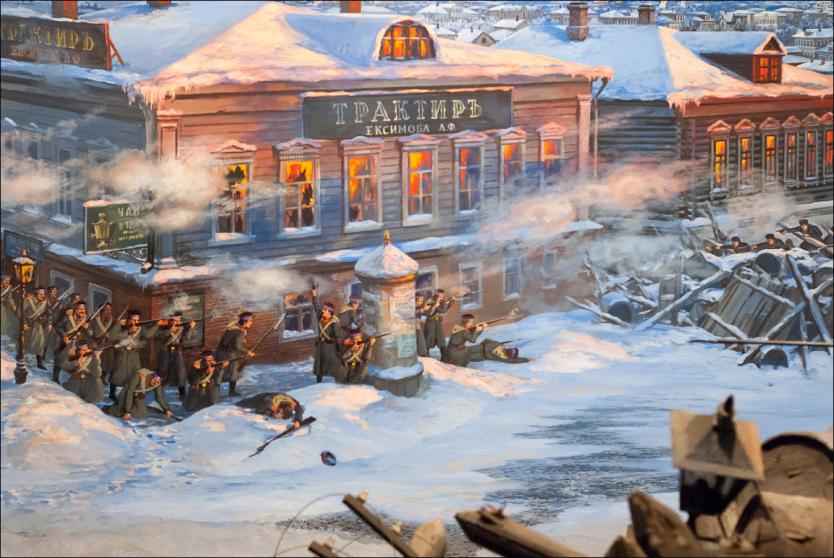 18 декабря 1905 после артиллерийского обстрела пал последний его очаг – рабочий квартал Пресня, Число убитых и раненых в ходе московского восстания составило около 2 тысяч.
Итоги первой русской революции
Сложились новые государственные органы (Государственная Дума) — начало развития парламентаризма
Ограничение самодержавия
Введены демократические свободы, отмена цензуры, разрешены профсоюзы, легальные политические партии
Буржуазия получила возможность участвовать в политической жизни страны
Улучшилось положение рабочих, рабочий день уменьшился 
до 9—10 часов
Отменены выкупные платежи крестьян, расширена свобода
 их передвижения
Ограничена власть земских начальников
Повышение заработной платы
Домашнее задание
§ 34, вопросы и задания к параграфу. 
Дополнительное задание: подготовка сообщения о П. А. Столыпине.